Lesson Template
Bell Ringer
Make your mark on the screen!

Be ready to explain your choice.
Would you rather have a pet...
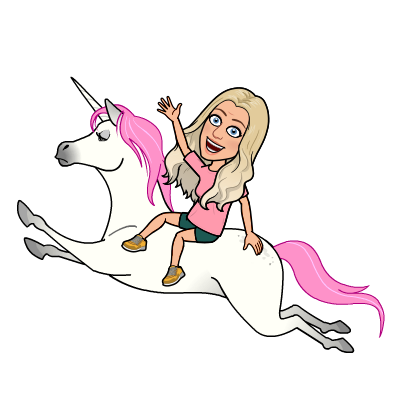 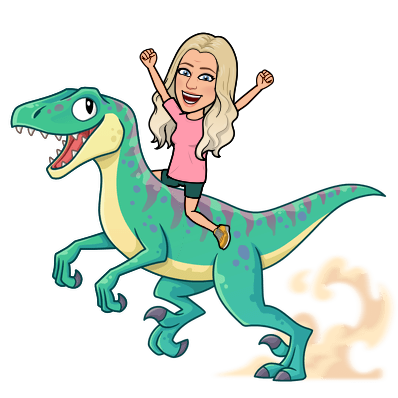 UNICORN
DINOSAUR
[Speaker Notes: Teachers- you can add poll options and have students type A, B, C, or D in the chat box.
Content is usually about engagement and rarely about the content. Getting them talking to one another is key in our environment.]
Norms
Be PROMPT!
Be PREPARED!
Be PRESENT!
Be RESPECTFUL!
PARTICIPATE!
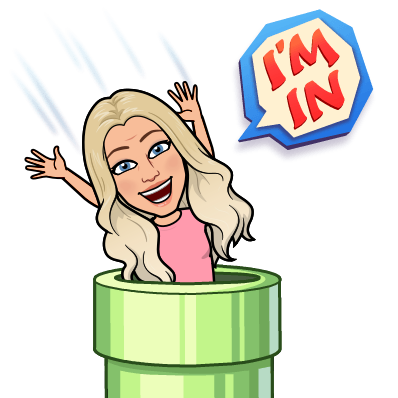 [Speaker Notes: We go over these norms at the beginning of a semester.]
Where are you in your understanding?
Make your marks!
Learning Targets
Apprentice
Novice
Expert
I can...
I can...
Success Criteria
I will know that I have met success when I can/have…
 ____________________________________________

_____________________________________________
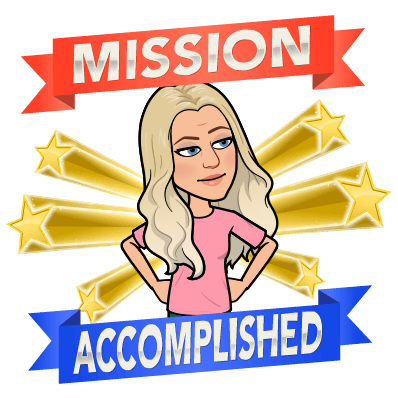 Has your level of understanding changed?
MAKE YOUR MARKS!
Before you leave...
Novice
Apprentice
Expert
I can...
I can...
Marching Orders